муниципальное бюджетное дошкольное образовательное учреждение«Детский сад комбинированного вида №321» городского округа Самара (МБДОУ «Детский сад № 321» г. о. Самара, Советский район)Россия, 443074, г. Самара, ул. Аэродромная, д. 54а, тел. (846) 268-89-11факс. (846) 268-89-11, e-mail: Details. 321@yandex.ru
Художественное конструирование

                                               


                                                                  Воспитатель  
                                                                        Романцова О.С. 

Самара,2021
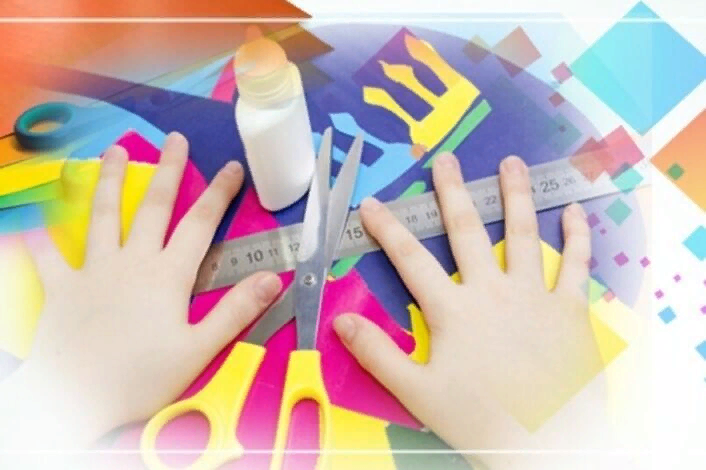 Творчество является важной составляющей развития личности ребенка, поэтому очень важно развивать творческие способности детей с малых лет. Эффективным средством для развития творческих способностей детей является художественно-творческая деятельность, а именно художественное конструирование.
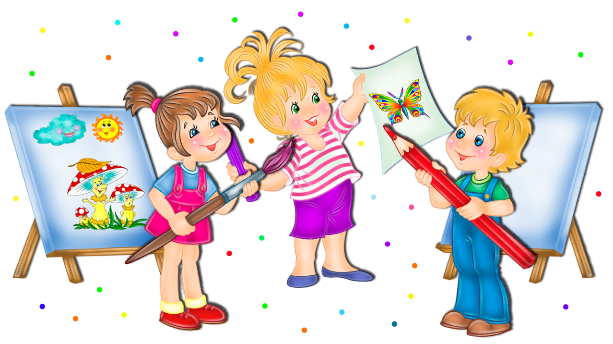 Цель: Развитие творческих способностей детей дошкольного возраста с помощью ознакомления с различными техниками художественного конструирования.
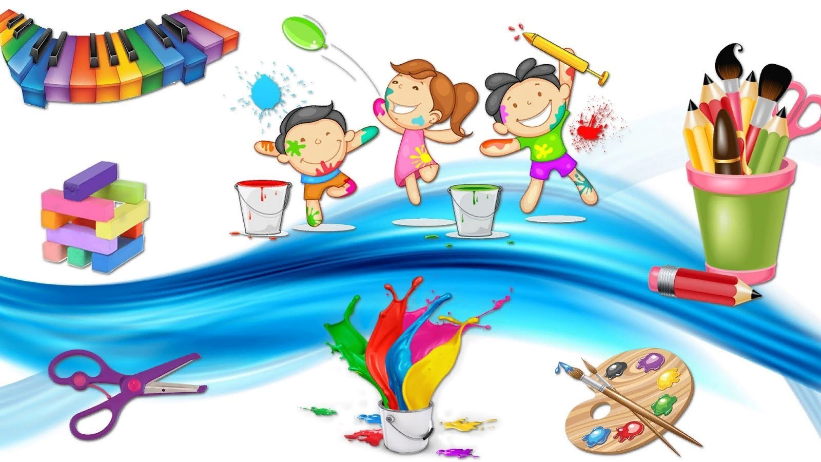 Задачи: Образовательные: Формирование навыков работы с различными инструментами. Умение использовать различные технические приемы при работе с бумагой, бросовым и природным материалами.Воспитывающие: Развитие терпения, усидчивости и упорства, необходимые на занятиях художественным конструированием Воспитание культуры труда, умения работать в группе Формирование коммуникативной культуры, внимания и уважения к людямРазвивающие: Развитие образного мышления и фантазии ребенка Формирование художественного и эстетического вкуса Развитие конструкторских способностей Развитие творческого потенциала ребенка и его познавательной активности
Планируемые результатыРебенок должен знать: правила безопасной работы с инструментами; разнообразие материалов и уметь применять на практике; виды техники работы с различными материалами способы их обработки; уметь правильно подобрать различные детали; правила поведения при выполнении коллективных работ;
Ребенок должен уметь: организовать свое рабочее место и выполнять правила личной гигиены; работать с шаблонами и выкройками из бумаги ; выполнять основные приемы работы с бумагой: складывание, сгибание, вырезание, гофрирование, склеивание; выполнять простые фигуры в технике аппликации, бумаги пластики и т.д. конструировать композиции из бросового и природного материала; правильно пользоваться инструментами (ножницами, клеем.. ); самостоятельно выбирать материалы для работы;
Одним из наиболее доступных материалов для детского творчества является бумага. Это – самый популярный и безопасный материал, с которым дети встречаются уже в раннем детстве. Техники работы с бумагой очень разнообразны и подходят для любого уровня подготовки детей. Кроме этого бумага, картон доступный, малозатратный и легкий в обработке материал для работы с которым нужно небольшое количество инструментов.
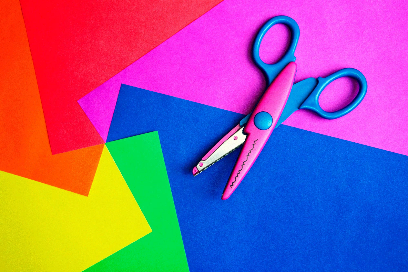 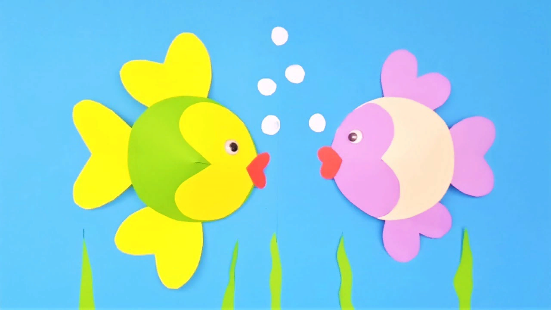 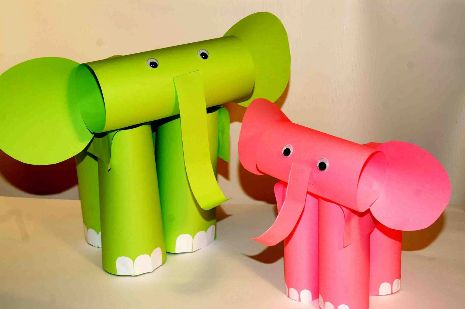 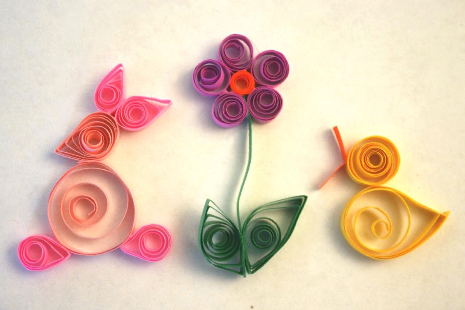 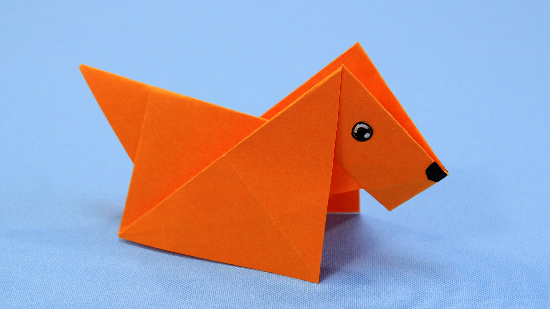 Бросовый материал-это то, что можно без жалости выбросить, а можно дать волю безграничной детской фантазии. Конструирование различных предметов избросового материала доставляет детям особое удовольствие, т.к этот материал ярок и разнообразен, его можно везде легко найти. Работая с различными материалами, дети знакомятся с их свойствами, структурой и учатся анализировать, размышлять,фантазировать.
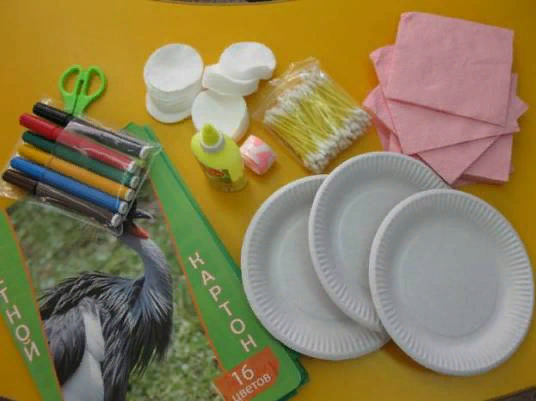 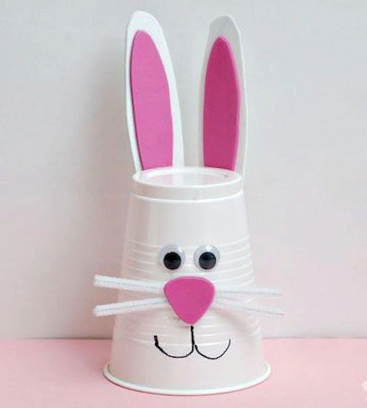 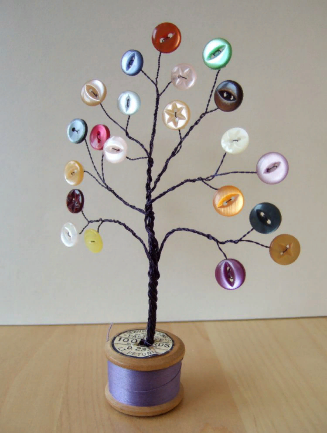 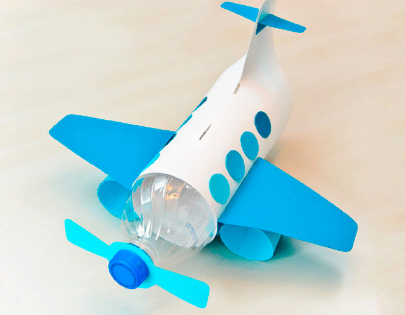 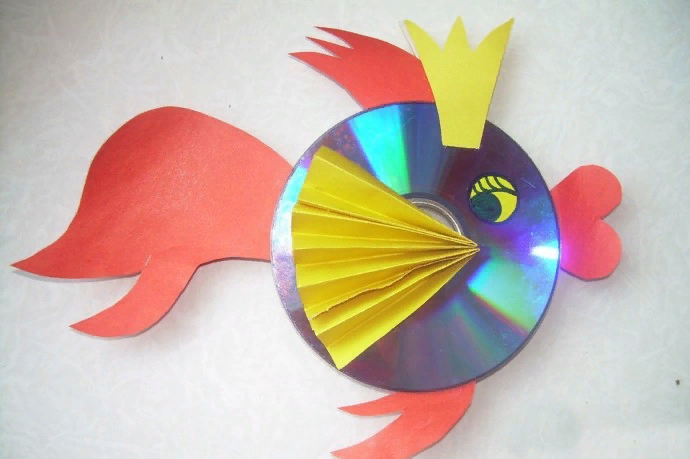 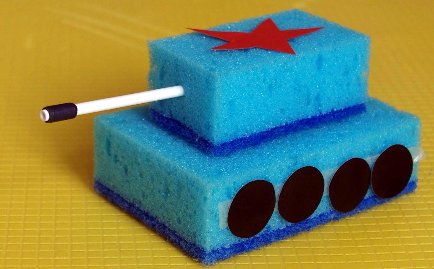 Работа с природным материалом доставляет детям особое удовольствие, ведьэто все окружает их каждый день. Создавая поделки из природных материалов,дети познают окружающий мир, учатся видеть прекрасное в самом простом.
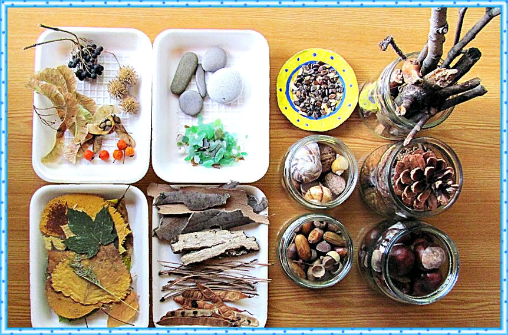 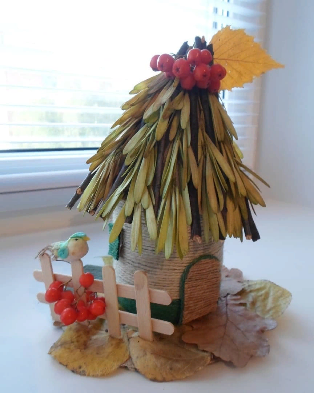 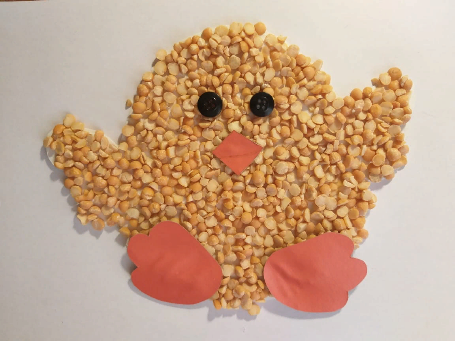 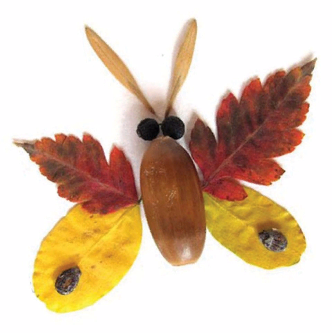 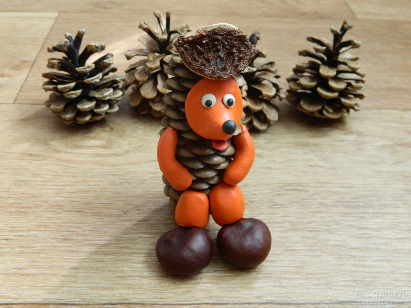 Создавая поделку своими руками, для своих родных и близких, ребенок испытывает радость, у него повышается самооценка. Занятия художественным конструированием дает возможность ребенку проявить свою индивидуальность. Дети приобретают конструкторские навыки. При изготовлении коллективных работ дети приобретают опыт работы в коллективе.
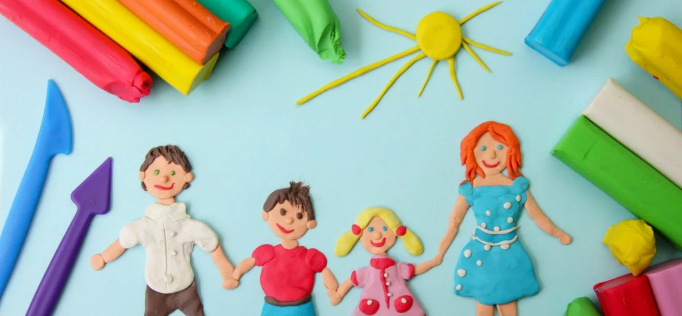 Спасибо за внимание!